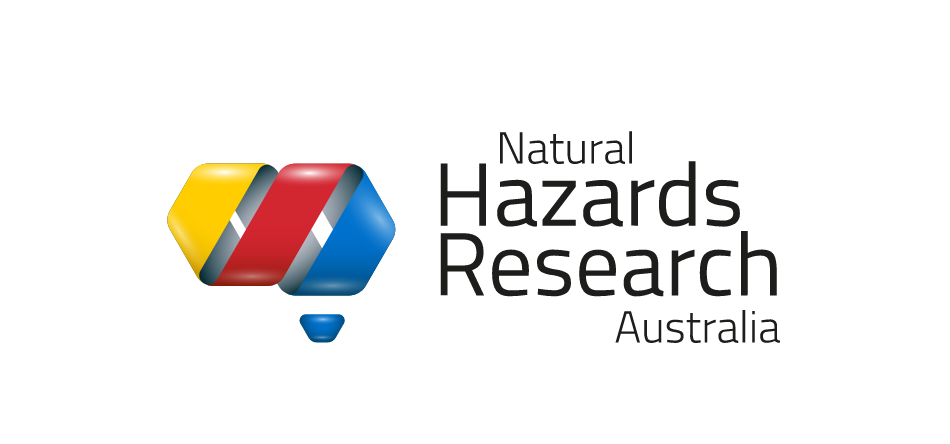 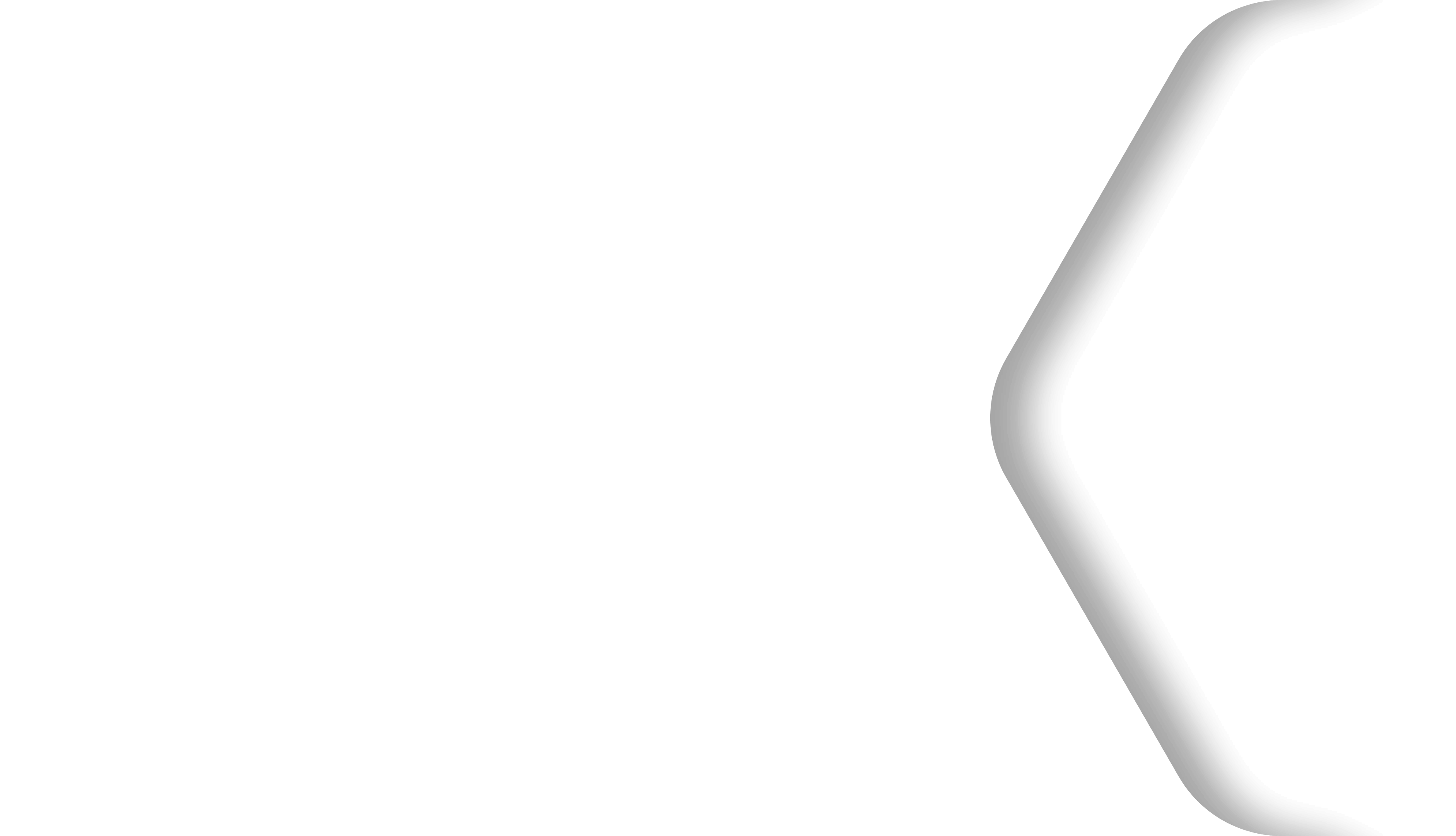 Real-time tropical cyclone data for impact – Part 2
Matthew Mason
The University of Queensland
Thanks to Saira Viqar, Pat Driscoll, Korah Parackal, Geoff Boughton
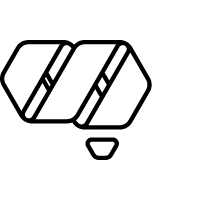 © Natural Hazards Research Australia 2023
[Speaker Notes: DESIGN INSTRUCTIONS:
Add text to editable text boxes.
Avoid moving or changing the margins for text boxes, to ensure a well-presented slide. 

To add a colour to the cut-out shape/background: 
To fill cut-out shape/background with colour, right click next to the slide and select ‘Format Background…’ from the drop-down menu.
In the side panel that pops up, select ‘Solid fill’ and then choose one of the ‘Theme colors’ at the top of the colour chart.  
Note: the ‘Theme colors’ are NHRA corporate colours and should be used wherever possible.

To add an image to the cut-out shape/background:
click on the image icon to select an image source
once you’ve added an image, right click the image and select ‘Send to Back’ so that it sits behind the cut-out shape]
NHRA SWIRLnet project
Streamlining SWIRLnet data acquisition, analysis, storage and dissemination procedures

Aims
Automate back-end tower information entry and analysis
Improve real-time data access
Incorporate new instrumentation into the network
Build a repository for archiving measured data
2
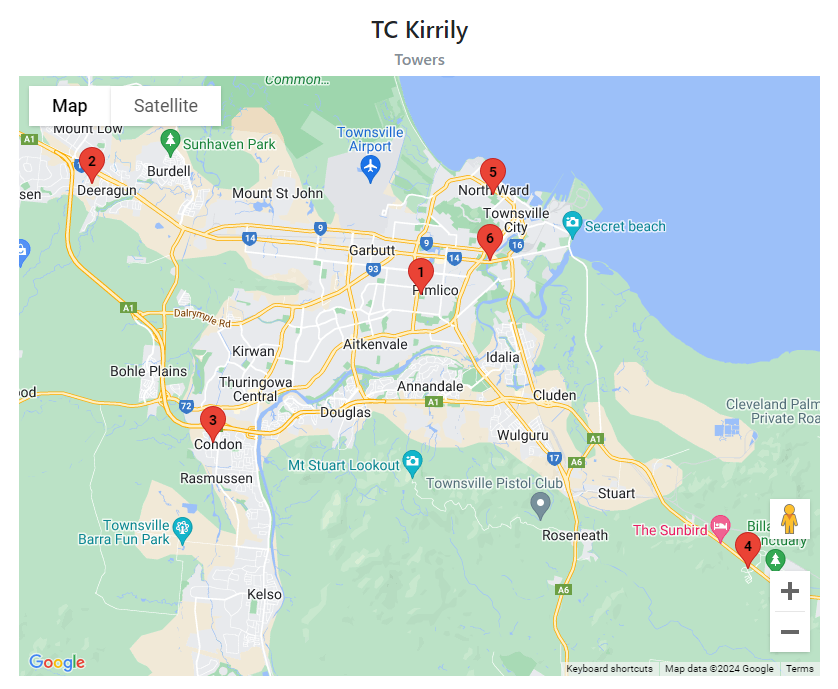 SWIRLnet – back-end
Back-end (existing)
Analysis coding in MATLAB (on Matt’s laptop)
Manual data download/analysis
Single user access to update website

Back-end (updated)
Analysis coding converted from MATLAB to Python
Automated data syncing and analysis (allows real-time reporting)
Web interface developed for entry of tower/storm information for website
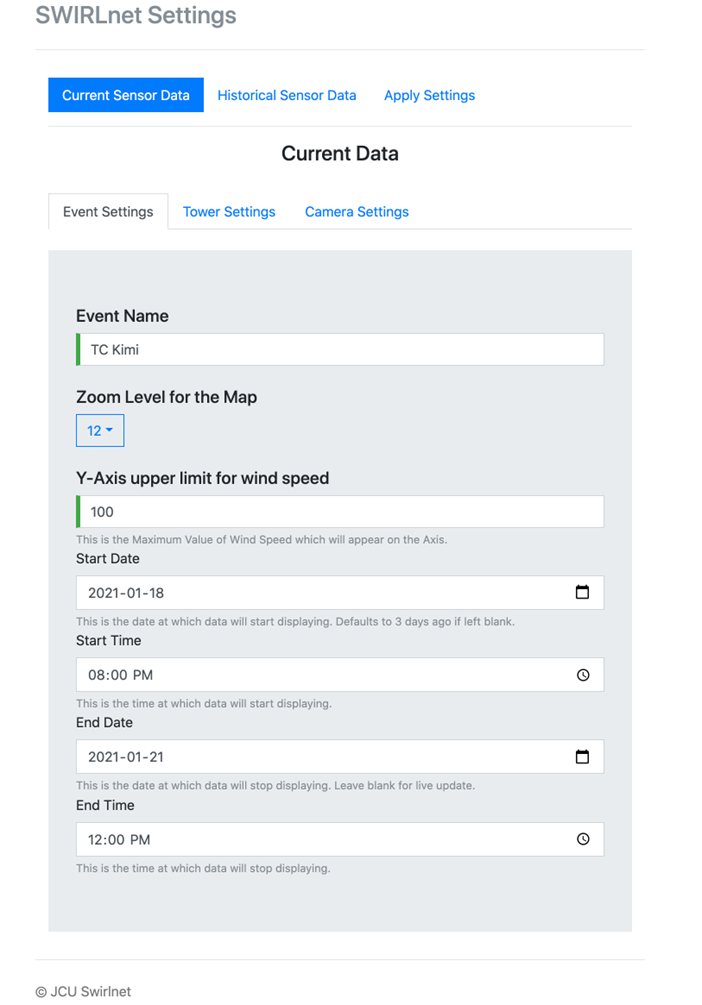 3
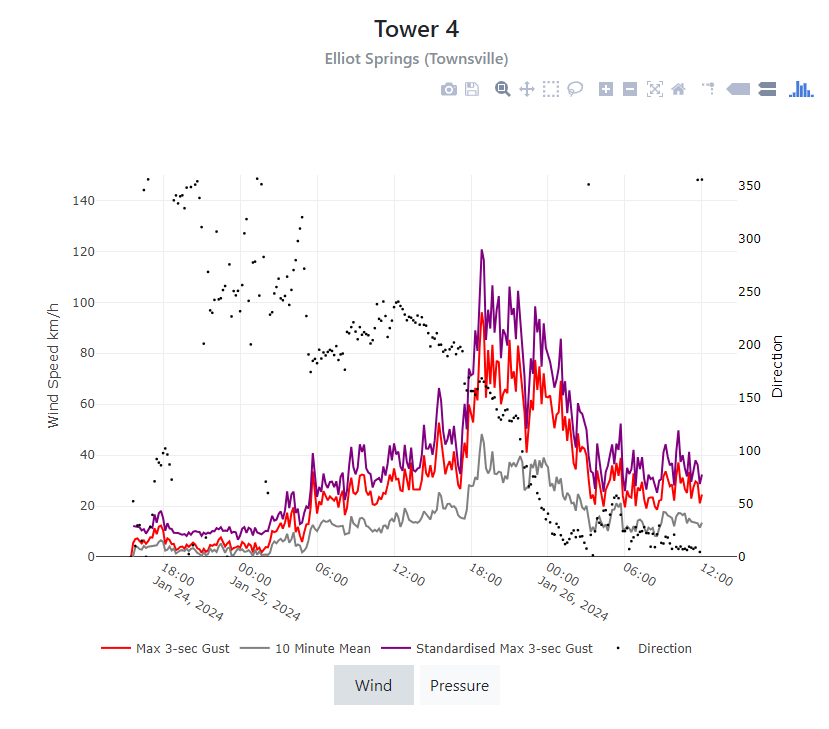 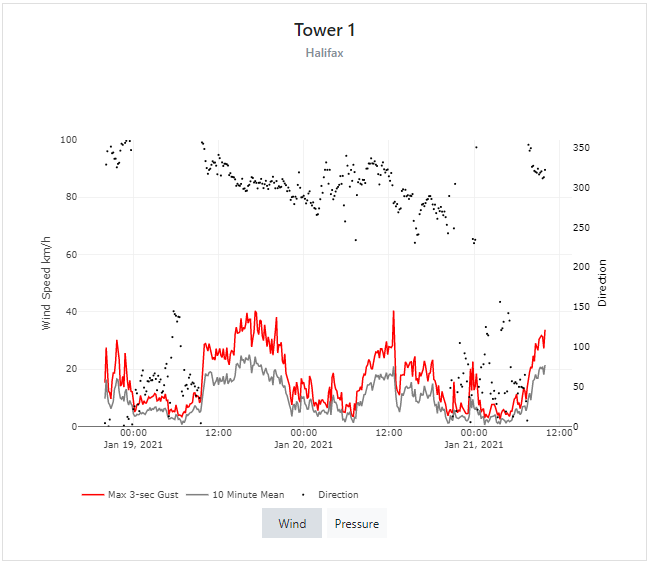 SWIRLnet – real-time access
Converted data for comparison with BOM AWS
Real-time data (existing)
Public
Access through website
Approximate tower locations
Raw observation data plots
End-users
Access through Dropbox
Exact tower location and site imagery
Raw and converted data files

Real-time data (updated)
Single data access point through website
Raw and converted data plots for all
Data download function
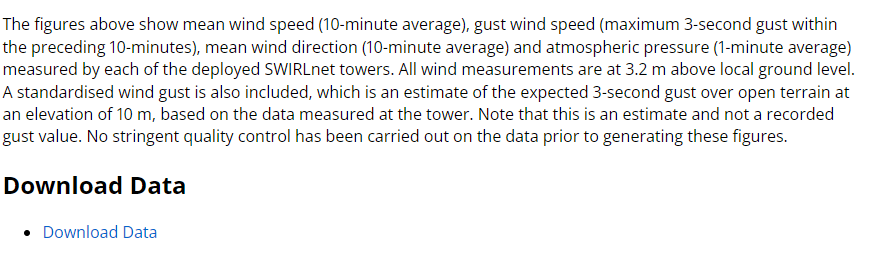 https://www.jcu.edu.au/swirlnet/wind-speed-data
4
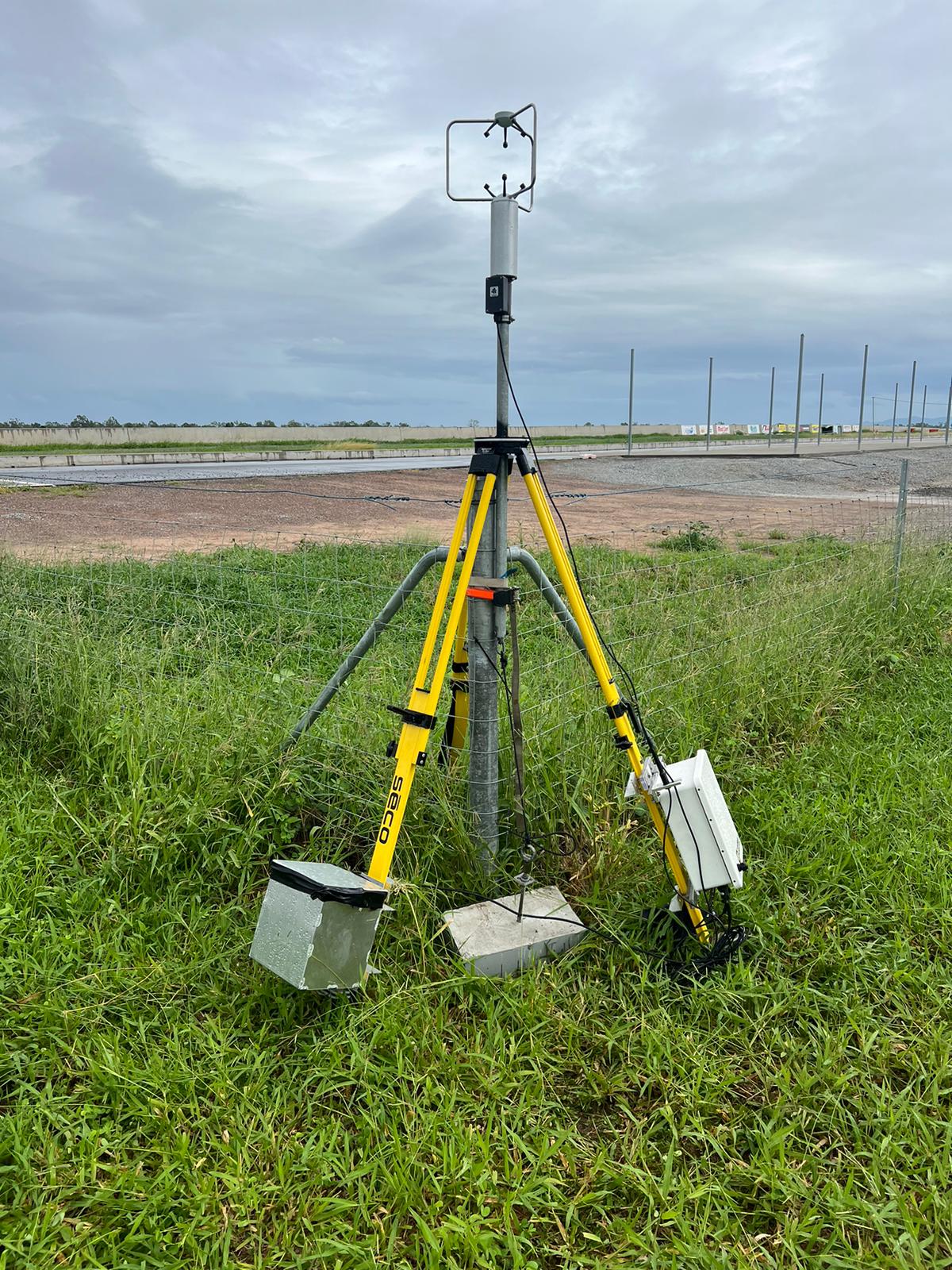 SWIRLnet - instrumentation
6 rapidly deployable 3.2 m towers
Marine RM Young anemometers, RH, pressure and temperature sensors, and video imagery
Logged locally (10Hz) with 10-min summary data transmission
Central anchors, foot anchors, guy wires
3 new towers tested (2D sonic, 3D sonic, RM Young) trialled during TC Kirrily
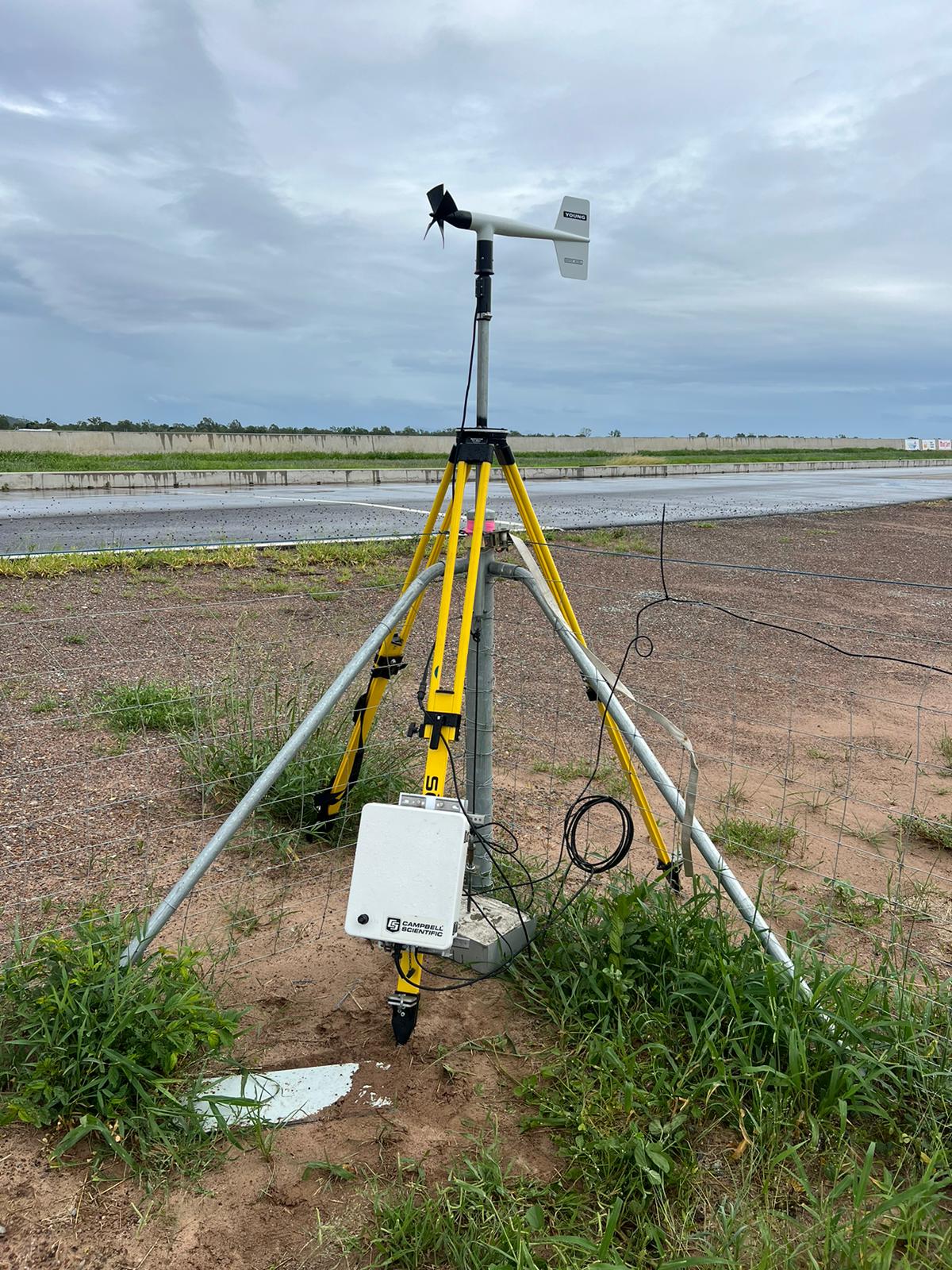 5
SWIRLnet - repository
Open access (and on-going) repository for archiving measured data 
JCU Research Data 
Searchable through Research Data Australia
Includes for each event
Information sheet (storm overview, tower locations)
QC’d 10 Hz wind speed and direction data at each tower
QC’d 10-min meteorological data at each tower
Eight deployments since 2014
2013/14: TC Dylan, TC Ita
2014/15: TC Nathan
2016/17: TC Debbie
2018/19: TC Owen
2020/21: TC Kimi
2023/34: TC Jasper
2023/24: TC Kirrily
Under development
6
Observations of interest (TC Kirrily)
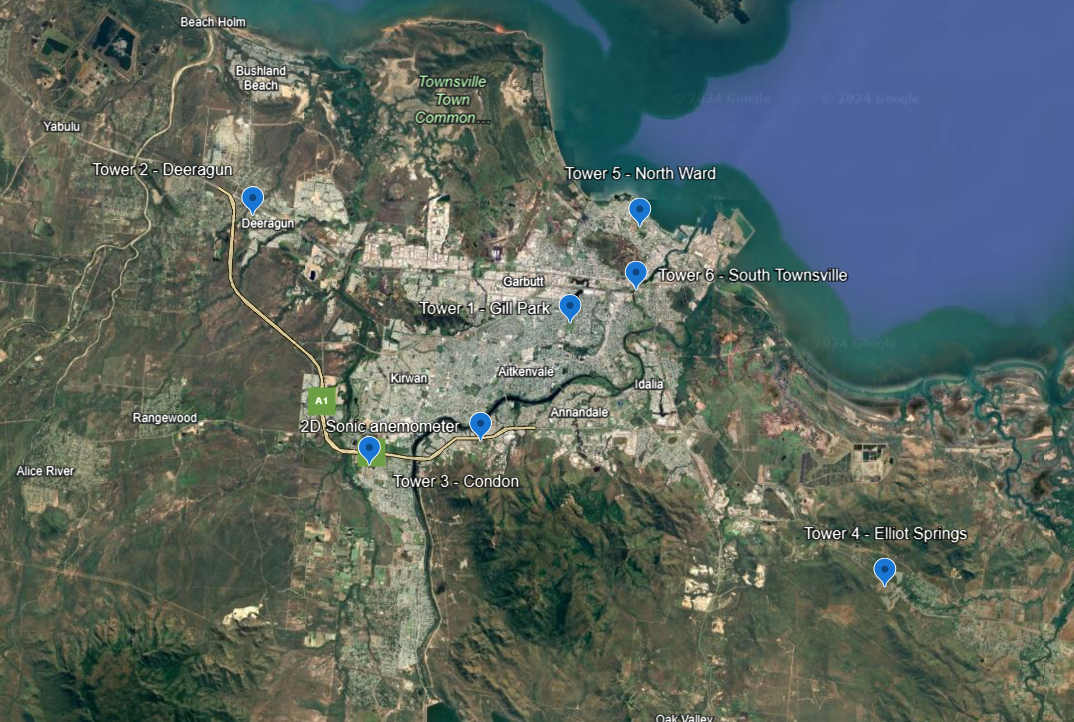 66.2 km/h
(85.2 km/h)
63.9 km/h
(81.3 km/h)
67.2 km/h
(88.8 km/h)
40-55% V500
68.4 km/h
(90.9 km/h)
Peak 3-sec gusts
96.1 km/h
(120.8 km/h)
Maximum 3-sec gusts
7
25% greater than theory suggests
Observations of interest (TC Debbie)
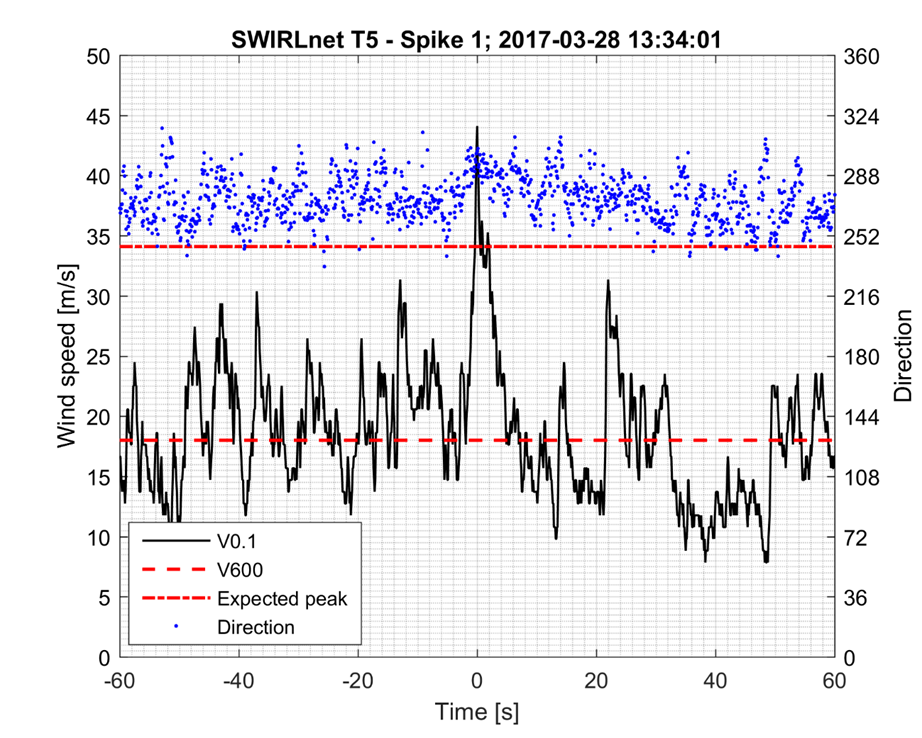 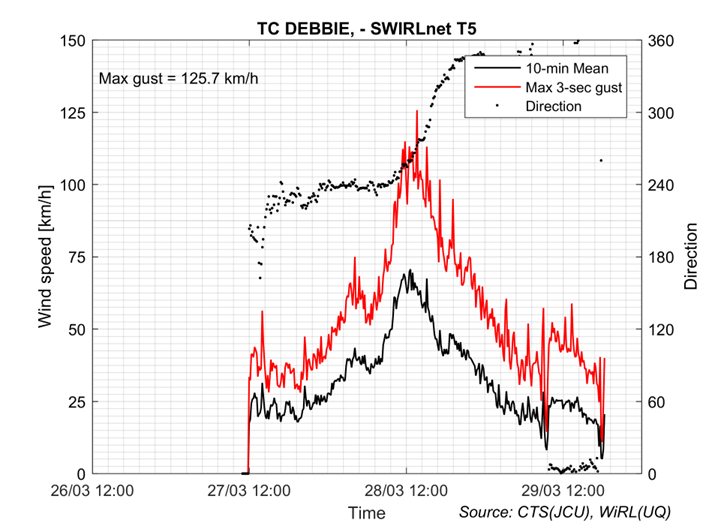 Expected max gust value
8
Observations of interest (TC Nathan)
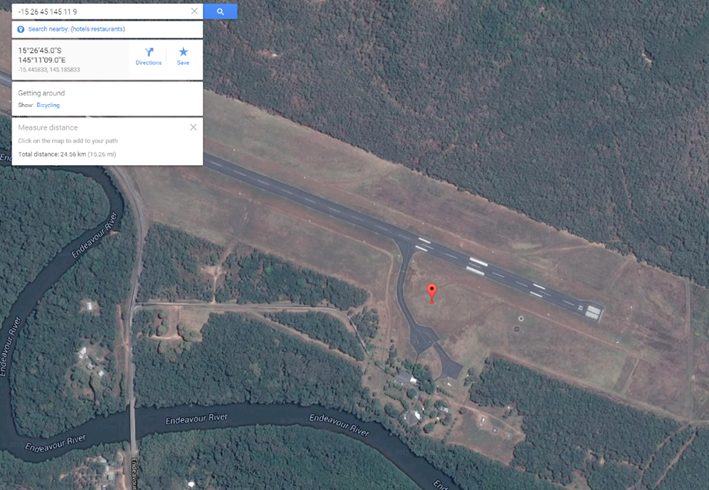 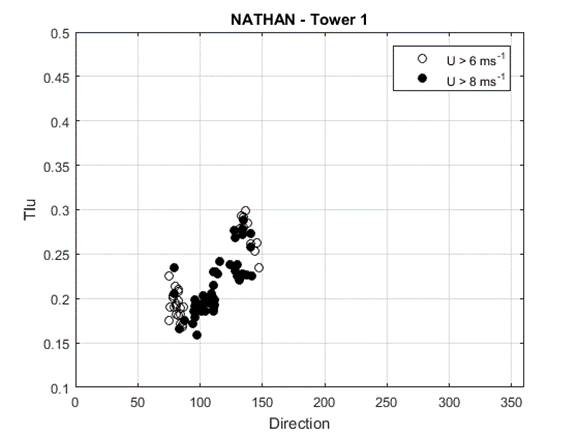 250 m
1000 m
250 m
1000 m
9
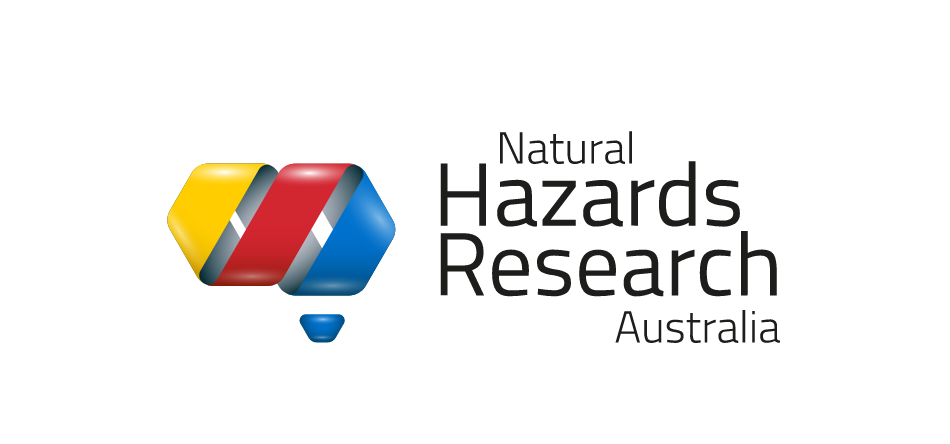 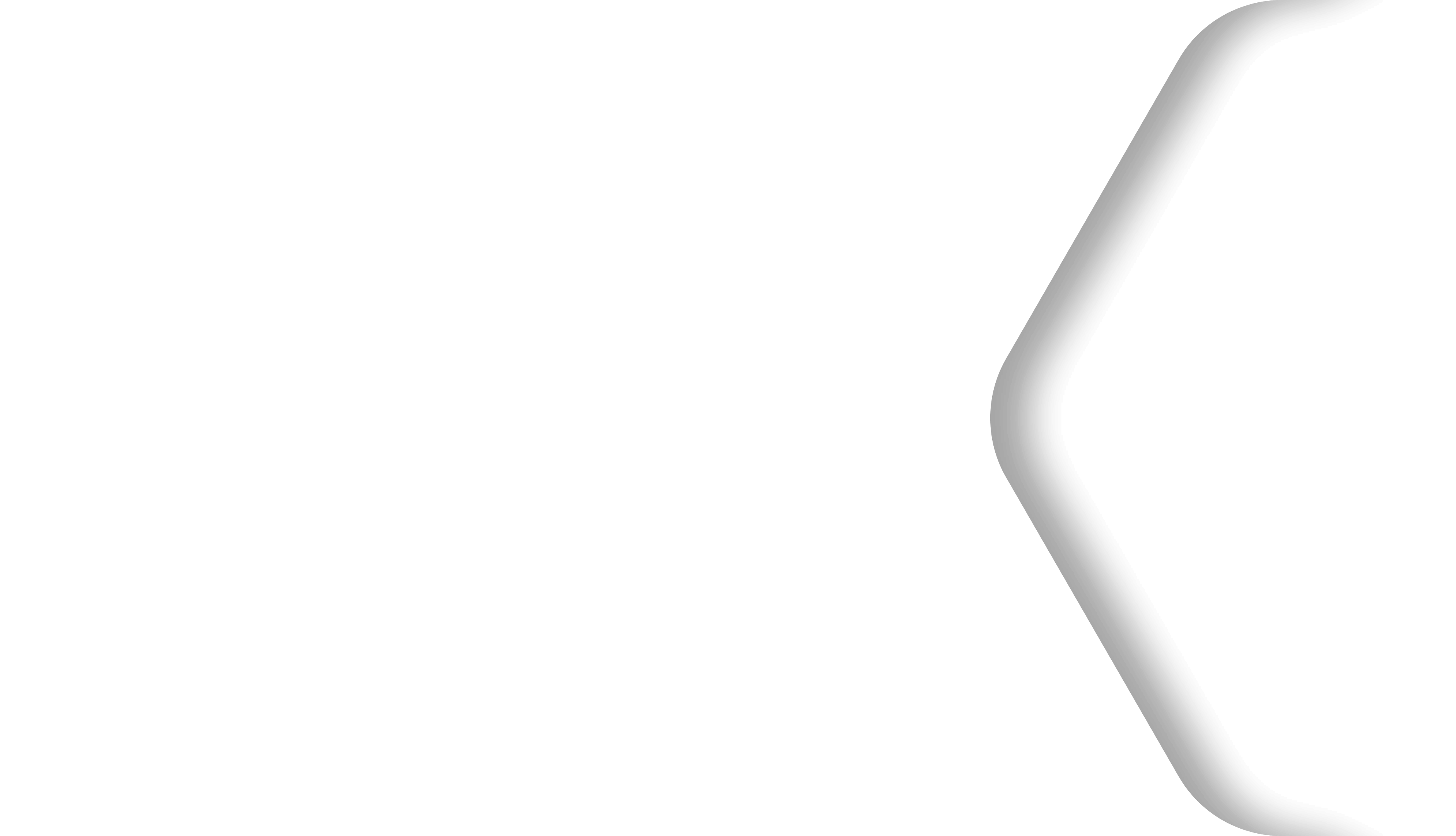 Real-time tropical cyclone data for impact – Part 3
Francesca Kirby
Australian Reinsurance Pool Corporation
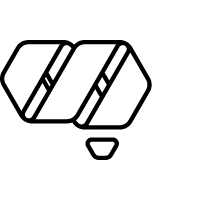 © Natural Hazards Research Australia 2023
[Speaker Notes: DESIGN INSTRUCTIONS:
Add text to editable text boxes.
Avoid moving or changing the margins for text boxes, to ensure a well-presented slide. 

To add a colour to the cut-out shape/background: 
To fill cut-out shape/background with colour, right click next to the slide and select ‘Format Background…’ from the drop-down menu.
In the side panel that pops up, select ‘Solid fill’ and then choose one of the ‘Theme colors’ at the top of the colour chart.  
Note: the ‘Theme colors’ are NHRA corporate colours and should be used wherever possible.

To add an image to the cut-out shape/background:
click on the image icon to select an image source
once you’ve added an image, right click the image and select ‘Send to Back’ so that it sits behind the cut-out shape]
Producing loss estimates
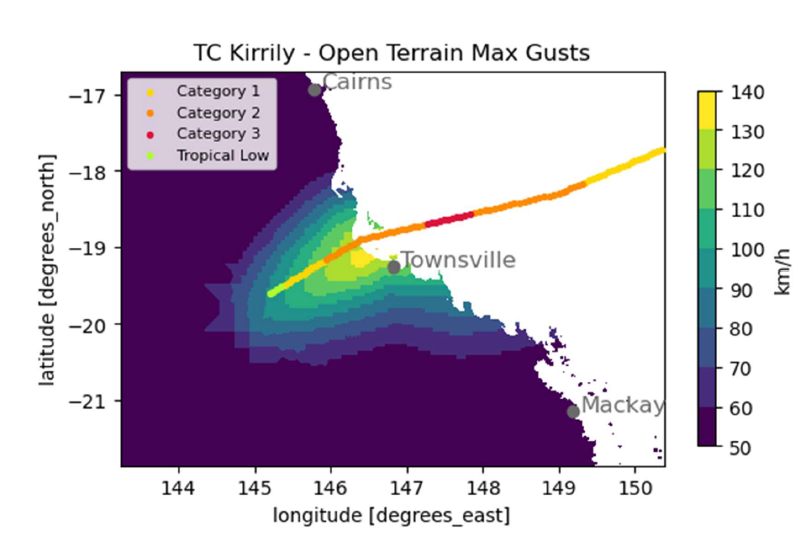 Cyclone pool
Aims to improve insurance affordability
Covers all losses caused by TCs declared by BoM

Covered cyclone events
Losses must be estimated following an event
Risk Frontiers estimates losses using reanalysis wind speed data
Wind field simulations are validated using SWIRLnet data
Source: Risk Frontiers TC Kirrily Early Loss Estimate Report
​‌OFFICIAL‌​
Claims analytics
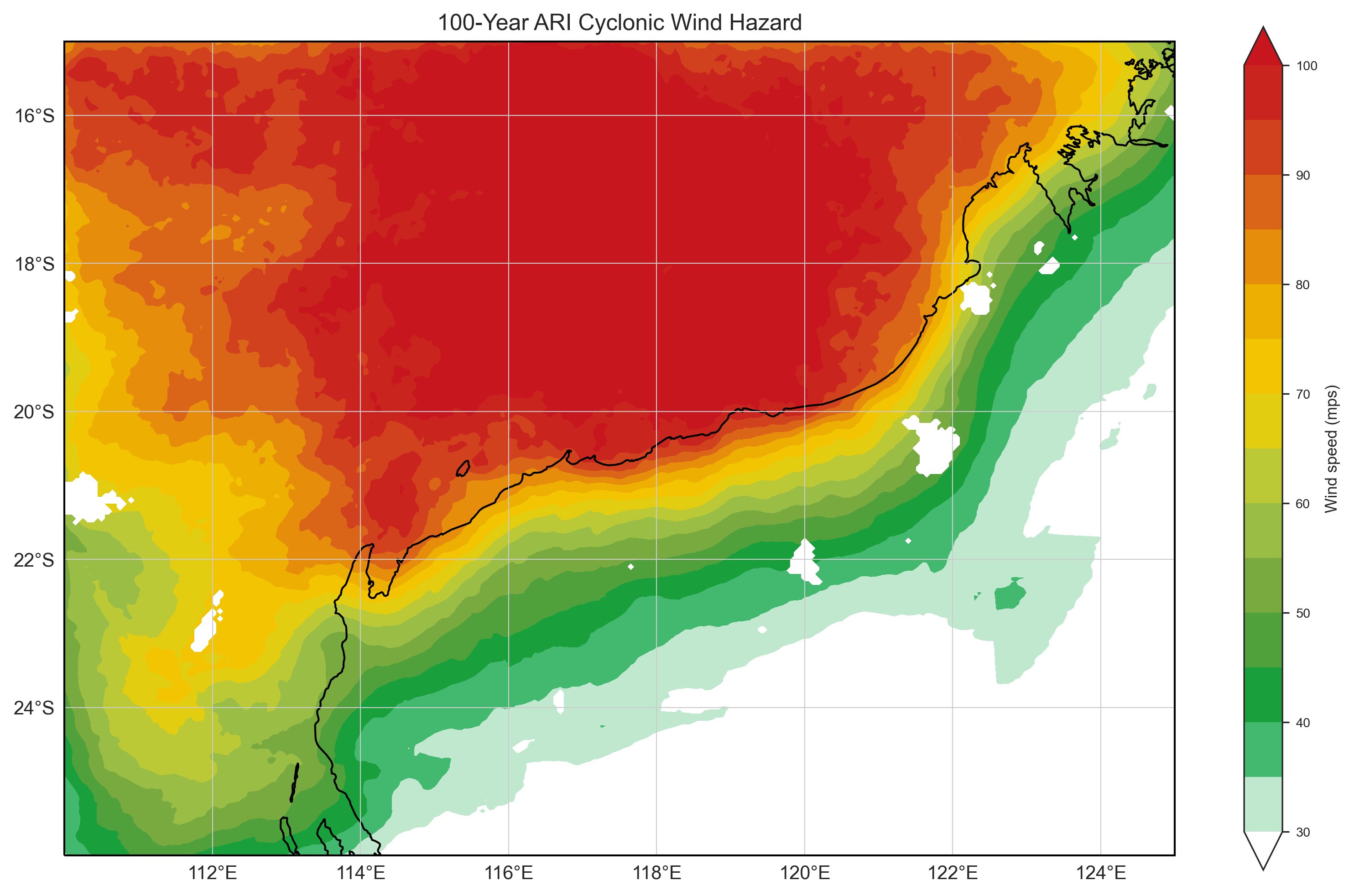 Cyclone pool premiums vary depending on building characteristics
Claims data can validate our view on how vulnerable different materials are at different wind speeds
Claims costs are matched to wind speeds using wind field simulations
Wind field simulations are validated using SWIRLnet data
Source: Geosciences Australia
​‌OFFICIAL‌​